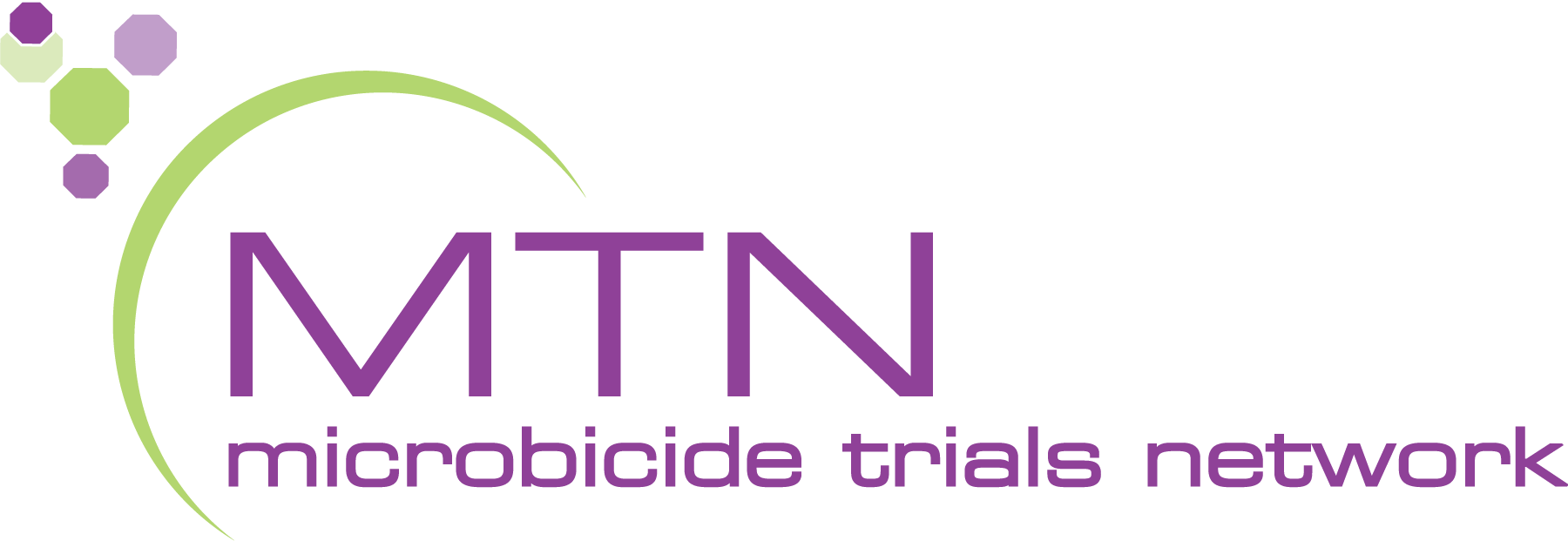 Protocol Requirements for Product Holds/ Discontinuations
MTN-035
Objectives
Identify the conditions that would necessitate a product hold or discontinuation

Review conditions that require follow-up, per protocol, before resumption of product
Product Hold vs.Permanent Discontinuation
Some product holds will be temporary, with product use ultimately resumed
For example, for anorectal STIs
Some holds become permanent discontinuations
For example, for confirmed positive HIV status
All are clinical, meaning they are initiated by study staff
Criteria for Permanent Discontinuation of Study Product
A participant will be permanently discontinued from all study product use by the IoR/designee for any of the following reasons: 
Acquisition of HIV infection (confirmed)
Pregnancy (per positive urine test)
Reported use of non-study rectal medications or products, including personal lubricants and usual pre-RAI douches containing N-9
Allergic reaction to study product
Unwillingness to comply with required study procedures or, at IoR/designee discretion, risk to safety/well-being per IoR/designee discretion
Criteria for Temporary Discontinuation of Study Product
A participant will be temporarily discontinued from all study product use by the IoR/designee and a PSRT query submitted for any the following reasons: 
Positive HIV rapid test
Acquisition of an anorectal STI
Grade 3 or 4 Adverse Event (AE)
Product Use Management: 
Grade 1 and Grade 2 Adverse Events
Addressed 
in protocol
Section 9.5 – 9.7?
No
CONTINUE product
Yes
Follow guidance in 
relevant protocol 
section
If IoR opts to HOLD, PSRT should be notified
Protocol Reference: Section 9.4
MTN-035 Product Use Management: 
Grade 3 and 4 Adverse Events
HOLD 
product. 
CONSULT 
PSRT.
Protocol Reference: Section 9.4
MTN-035 Product Use Management: 
Confirmed HIV-1/2 Infection
PERMANENTLY DISCONTINUE product.
Protocol Reference: Section 9.4
MTN-035 Product Use Management: 
Pregnancy
PERMANENTLY DISCONTINUE product.
Protocol Reference: Section 9.4
MTN-035 Product Use Management: 
Reported use of non-study rectal medications or products, including personal lubricants and usual pre-RAI douches containing N-9*
PERMANENTLY DISCONTINUE product.
*The use of non-study personal lubricants and usual pre-RAI douches that do not contain N-9 is permitted during study participation
Protocol Reference: Section 5.3
MTN-035 Product Use Management: 
Participant is unable or unwilling to comply with required study procedures, or otherwise might be put at undue risk to their safety and well-being by continuing product use, according to the judgment of the IoR/designee
PERMANENTLY DISCONTINUE product.
Protocol Reference: Section 9.4
Product Use Management: 
Anorectal Sexually Transmitted Infections
HOLD product and evaluate for GC/CT/HSV*; provide treatment as indicated
Rectally-applied medications should not be used.  Whenever possible, oral or parenteral medications should be used instead.
*HSV 1/2 if applicable for sites with capacity

Treat per WHO guidelines, using observed single dose regimens whenever possible.
Protocol Reference: Section 9.5
START
MTN-035 Product Use Management: HIV Infection
– / – OR –
HIV 
Immunoassay*
CONTINUE product.
+/+ OR +/–
+ OR Ind
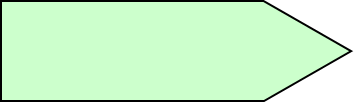 Status after confirmatory testing =
HOLD 
product
pending confirmatory testing.
Consult LC
– OR ind
RESUME product.
HIV uninfected
Status after confirmatory testing = HIV infected
PERMANENTLY DISCONTINUE product.
*CLIA certified labs may perform 1 rapid test
Ind: indeterminate test results
LC: Laboratory Center
MTN-035 Product Use Management:Co-Enrollment
If co-enrollment in another study is identified, obtain as much information as possible about the other study from the participant and/or the other study team, if possible.

HOLD product upon identification of co-enrollment unless the other study is known to not involve a drug, device, vaccine, etc., and/or confirmation is available from the other study team that the participant is not using any of these as part of their participation in the study.

CONSULT the IoR and PSRT on further management of the participant and/or approval.

Schedule the participant to return when a response from the PSRT is expected.
MTN-035 Product Use Management:Study Compliance & Safety Concerns
HOLD product if a participant: is unable or unwilling to comply with required study procedures, or might be put at undue risk to his/her safety and wellbeing by continuing product use, per IoR/designee judgment.

CONSULT the PSRT on all product holds instituted for this reason for further guidance on resuming product use, continuing the temporary hold, or progressing to permanent discontinuation.

If the underlying reason for the product hold resolves, CONSULT the PSRT to resume study product.